MEXICO
Presented by:
SIMRAN KAUR
HARNOOR KAUR
SUSHMEET KAUR
DIVYANSHI KOHLI
MEXICO
 Mexico is a country between the U.S and Central America that’s known for its Pacific and Gulf of Mexico beaches and its diverse landscape of mountains , deserts and jungles. 

Mexico is the located in the “Ring of Fire,’’ one of the earth’s most violent earthquake and volcano zones.

Mexico city has the highest elevation and is oldest city in North America. It is also one of the largest country in the world.
FACTS
The official name of for Mexico is the United Mexican States.

 Mexico is the 11th most populated country in the world 

 There are 31 states in Mexico as well as the capital city (Mexico City).

 The highest mountain in Mexico is Pico de Orizaba

 The national symbol of Mexico is the golden eagle which features prominently on the coat of arms.

 Mexican food is known for its range of flavours and spices. Popular dishes include tacos, burritos and enchiladas
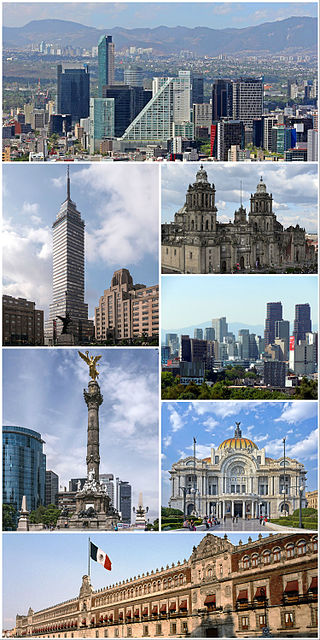 MEXICO CITY
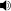 MEXICO CITY
Mexico City, or the City of Mexico  is the capital and most populous city of Mexico 

 As an "alpha" global city Mexico City is one of the most   important financial centers in the America

 It is located in the Valley of Mexico

 The city consists of sixteen municipalities
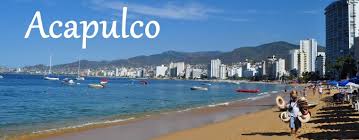 Acapulco is considered the country’s 16th largest Metropolitian area and one of the most important destinations since Golden days in the 1950’s

Glamorous ,Spontaneous and Splashy ,Acapulco is a city that invites superlatives.
Acapulco, the Pacific Ocean, famous for its beautiful & dazzling nightlife.

It has remained as Mexico’s tourist destination, preferred by National and International visitors.
CULTURE

The culture of Mexico reflects the country’s complex history.

The culture at developed in Mexico became one of the cradles of civilization.

Roman Catholics became the main religion of Mexico

In many ways, contemporary life in the cities of Mexico has become similar to that in neighboring U.S and Europe .
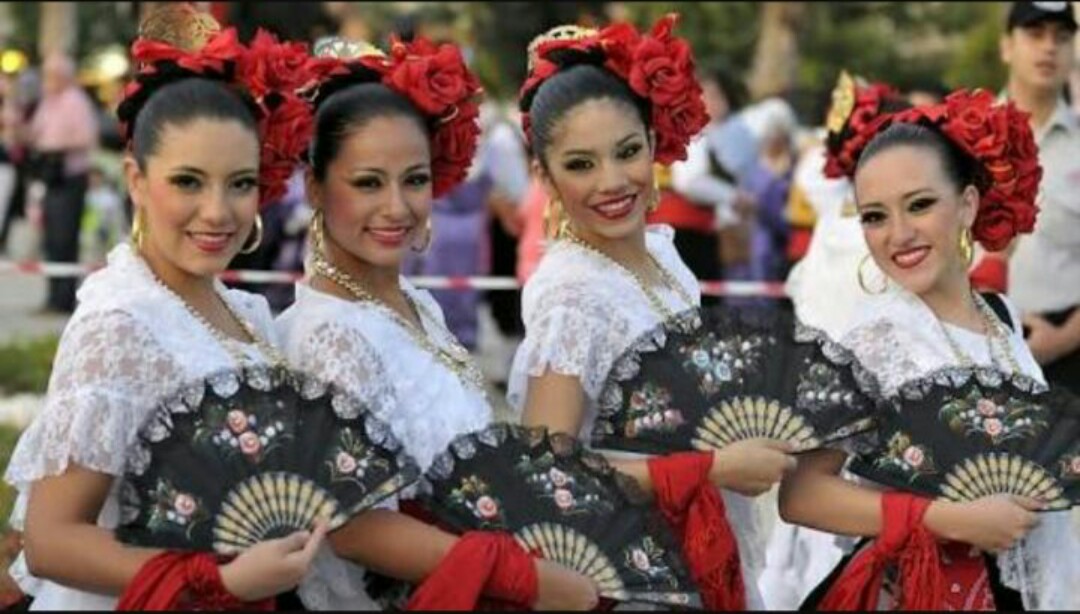 CLIMATE

The climate of Mexico is highly varied.

Temperature here remain high throughout the year.

 The optimum time to visit is generally between DECEMBER to APRIL, when there is virtually no rain.

The coolest months are between DECEMBER and FEBRUARY while the wet season begins in the south in MAY and lasts until OCTOBER.
VISITING MEXICO IN JANUARY –     FEBRUARY

Dry season across most of Mexico.

Warm months across the country.

Ideal for exploring or for time on the beach.
CURRENCY

MEXICAN PESO

As one of the oldest currencies in north America, the original Mexican Peso followed the design of the Spanish Sihar dollar and eight-piece

       LANGUAGE

Main language – SPANISH
Minority language – Catalan, Chipilo,  Venetian dialect 
Immigrant language -- English
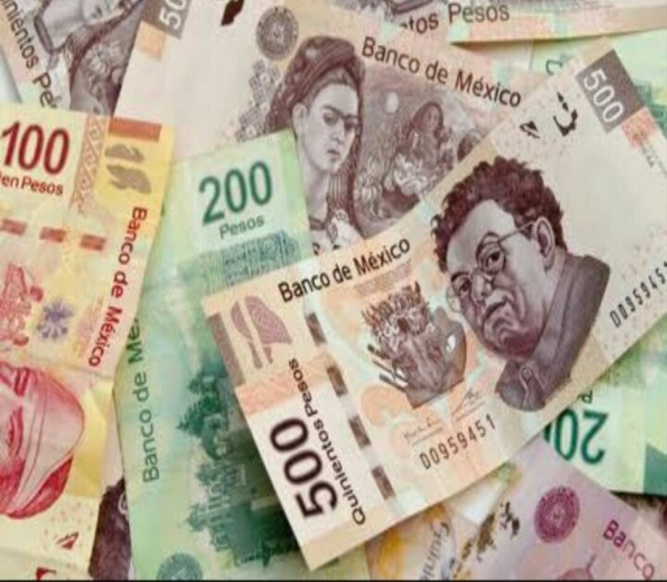 MEXICAN  CUISINES

The basic staples remain native food such as Corn,beans and Chilli peppers. The most important of which were meat from domesticated animals ,dairy products and various herbs and lots of species.

Famous Cuisines
Pozole – Pre-Hispanic Soup
Tacos al pastor– Historic dish of tacos
Chiles en Nogada– Patriotic dish
Elote – Corn
Mole – a rice sauce
Guacamole – side dish
Tamales – corn dough with fillings
Tostadas – toasted dish
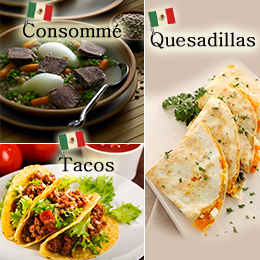 ACCESSIBILITY
One can reach MEXICO by flight                            Benito juarez airport
Both airport terminals have a number of elevators ,ramps, and electric walkways.

Terminal 1 in the domestic and international departure areas and the domestic car park

Terminal 2 in the departure lounges and the car park
ACCOMODATIONS
3 STAR HOTEL
Zocalo Central Hotel 

Location: Centro Historico
Amenities:  Free wi-fi,
Free breakfast, Laundry service, Room service, Kid-friendly, Restaurant.
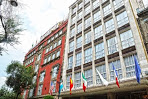 4 Star Hotel
    JM Marriott Hotel
Location: Polanco 
Amenities: Laundry service,room service,kid-friendly,hot tub,spa
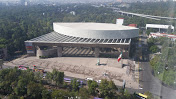 HYATT  REGENCY
Location: Polanco Chaputtepec
Amenities: Free       breakfast,restaurant,fitness centre
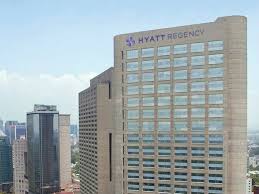 5 Star Hotel

GRAND VELAS RIVIERA NAYARIT  
Location: Puerto vallarta coast
Amenities: Room service,restaurant,fitness centre, outdoor pool, free parking

FOUR SEASONS RESORT 
Location:: Puta Mita
Amenities: Free wifi , free parking, outdoor pool,fitness centre
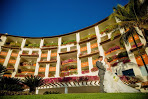 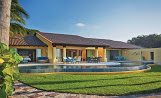 ATTRACTIONS
Must Visit Places in MEXICO CITY!
1.AJUSCO

Ajusco is a 3,930 m lava dome volcano located just south of Mexico City, Mexico. It is the highest point in the Mexican Federal District.
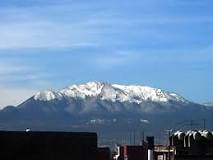 3. THE NATIONAL PALACE
 The National Palace is the seat of the federal executive in Mexico. It is located on Mexico City's main square
2. THE HISTORIC CENTER.
The historic center of Mexico City, also known as the Centro or Centro Histórico, is the central neighborhood in Mexico City.
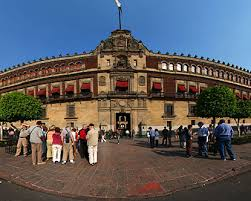 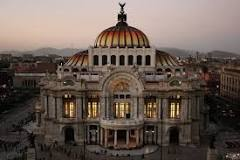 5. ACUARIO INBURSA.
The Acuario Inbursa is an aquarium, Mexico City. It is the largest in Mexico with 3500 square meters of exhibition space and 1.6 million liters of ocean water.
4. The National Museum
 The National Museum of Anthropology is a national museum of Mexico. It is the largest and most visited museum in Mexico.
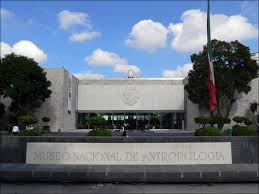 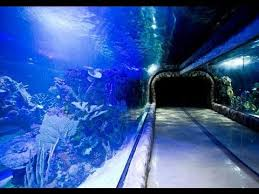 Best places to be visited in Acapulco !
2. La Quebrada 
La Quebrada is perhaps Acapulco's most iconic attraction, a place that has come to symbolize the city itself
3. La Marina Acapulco This huge development was built to satisfy the demand for sea-going service. It is primarily designed for weekend tourists.
1.Convention Centre 
A busy place where conventions take place, large television shows are staged and taped
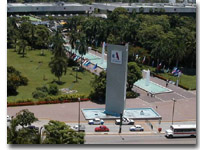 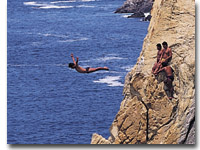 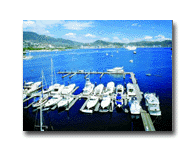 4. The Cathedral 
This church is a perfect example of Acapulco's rich history with Spanish, Moorish and native influences.
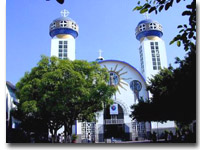 AMENITIES
Famous malls
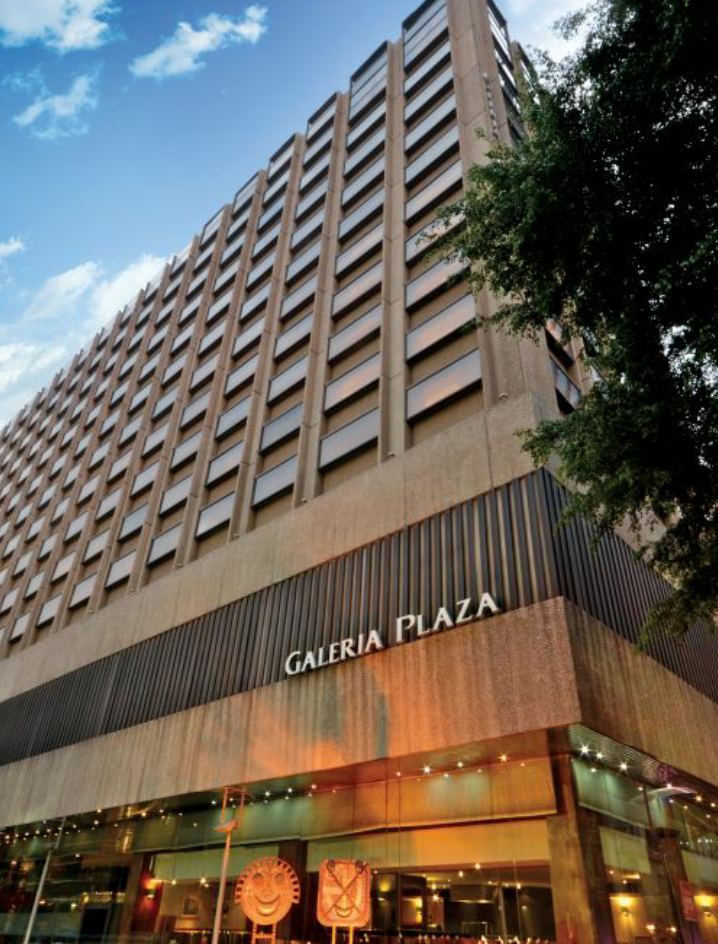 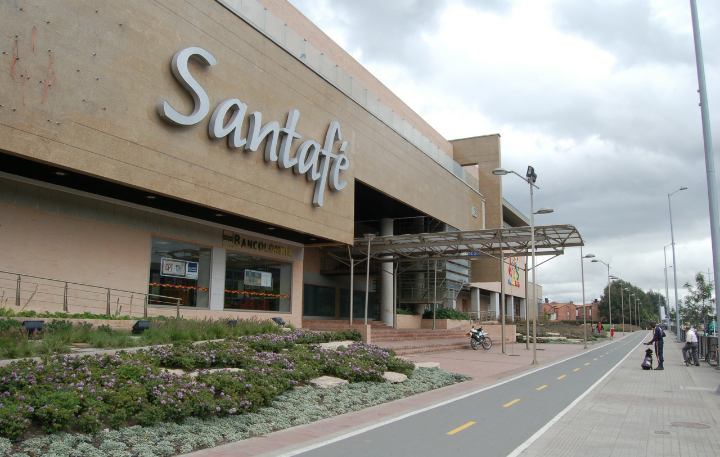 Centro  Santa Fe
Plaza kukulcan
Gleria plaza
hilton
Famous restaurants
danubia
Mercado  roma
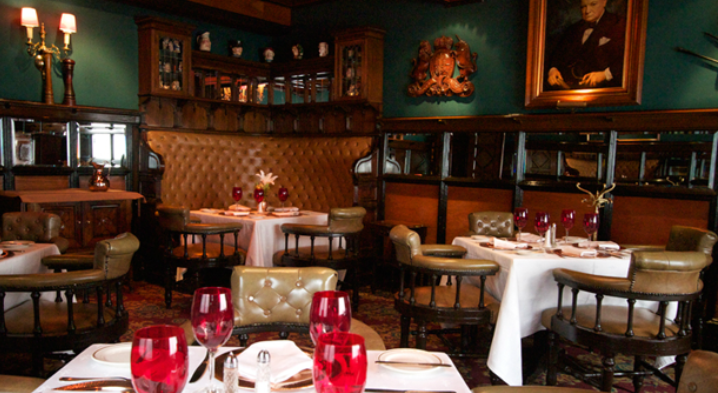 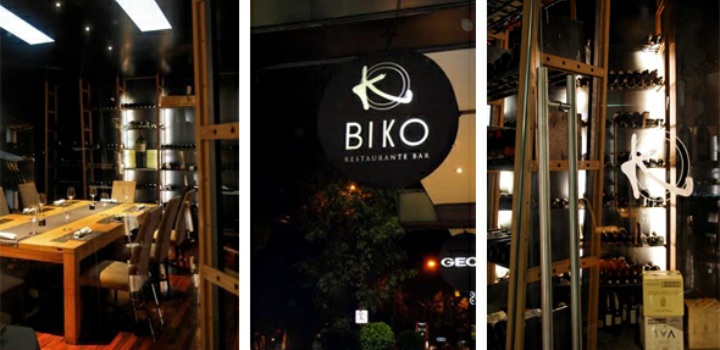 Sir Winston Curcills
BIKO
ACTIVITIES
2. Chapultepec Zoo 
Chapultepec Zoo is a zoo located in Chapultepec Park; it is one of four zoos near Mexico City, and the best known Mexican zoo
ALAMEDA  CENTRAL 
Alameda Central is a public municipal park in downtown Mexico City.
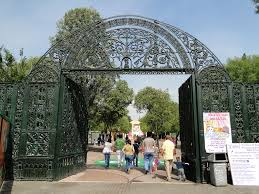 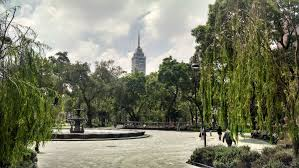 3. La Feria Chapultepec Mágico 
La Feria Chapultepec Mágico is an amusement park in Mexico City,
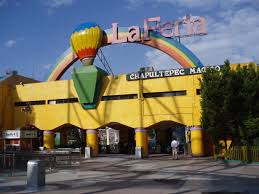 Activities in Acapulco !!
1. Aca Zoo Modern zoo located in the Roqueta Island where you may observe many animal species. It has a children playground, food court and swimming facilities.
3. Magico Mundo MarinoBetween the beaches Caleta and Caletilla is the new Mágico Mundo Marino, an aquarium, which has indoor and outdoor marine exhibits, as well as pools, two water slides, restaurant. It is a great place for family fun
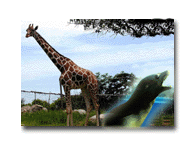 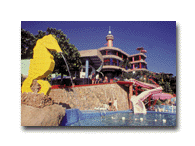 4. The Zocalo The main public plaza in town. This is a center of family activity and strolling about especially on Sundays.
2. Papagayo ParkThis is one of the best municipal parks in Mexico, a downtown garden area totaling 52 acres and filled with exotic birds.
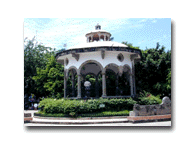 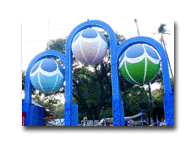 THANKYOU